Министерство культуры и архивного дела Республики Коми
Государственное учреждение Республики Коми 
«Национальный архив Республики Коми»

Проблемы и перспективы работы с архивными документами, имеющими повреждения 
носителя и информации в
Национальном архиве Республики Коми
Докладчик: Карина Наталья Викторовна
ГУ РК «Национальный  архив Республики Коми»
Количество фондов – 5231 ед. хр.
Количество дел - 1 145 253 ед. хр.
Количество дел, 
имеющих повреждение носителя – 39 203 ед. хр.
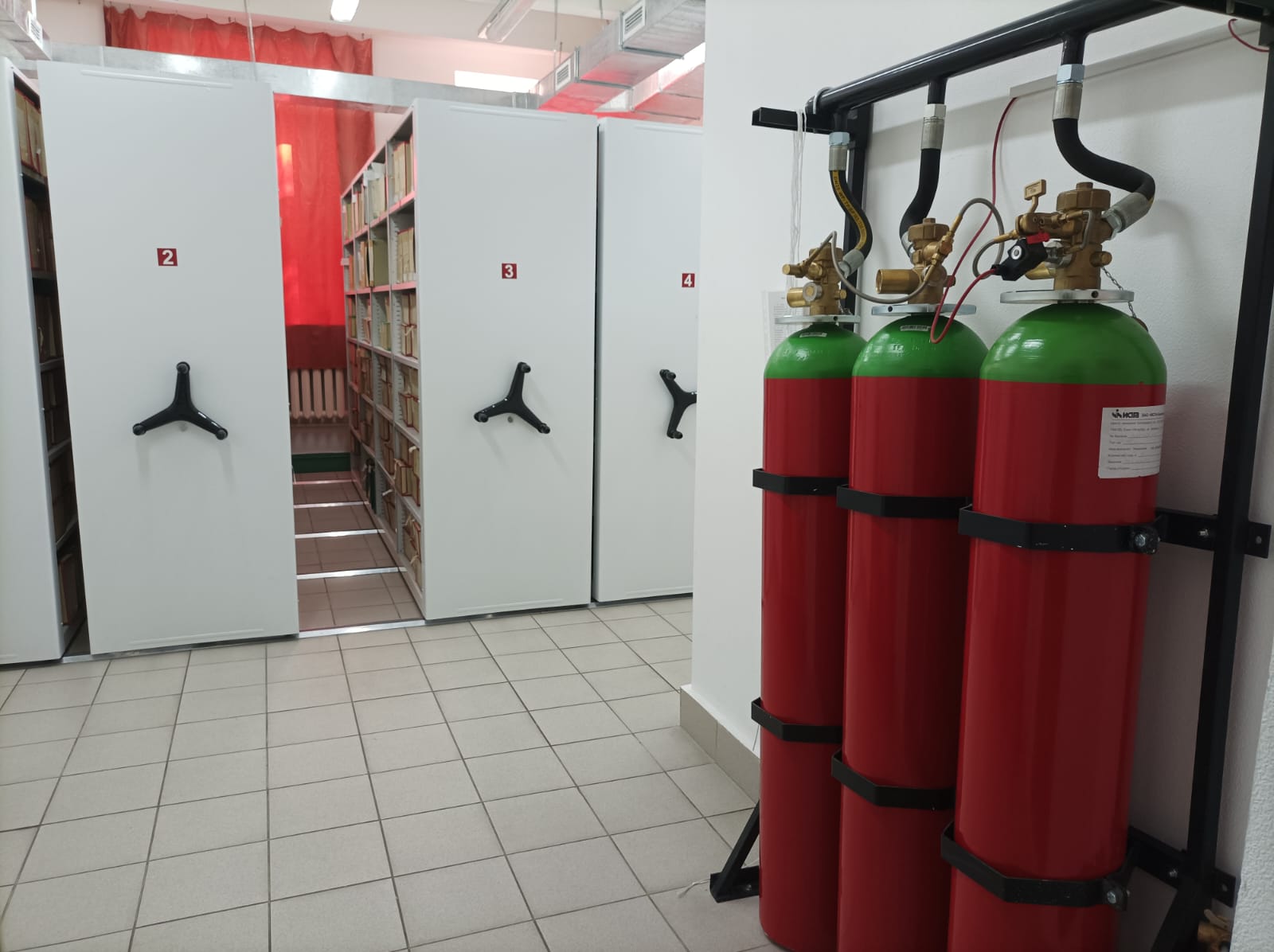 Ежегодно: 
- более 9 тыс. пользователей архивной информации,
- свыше 50 тыс. дел выдается пользователям,
- более 5 тыс. социально-правовых запросов, 
- 2,5 тыс. посещений читальных залов.
Санитарно-гигиенический режим
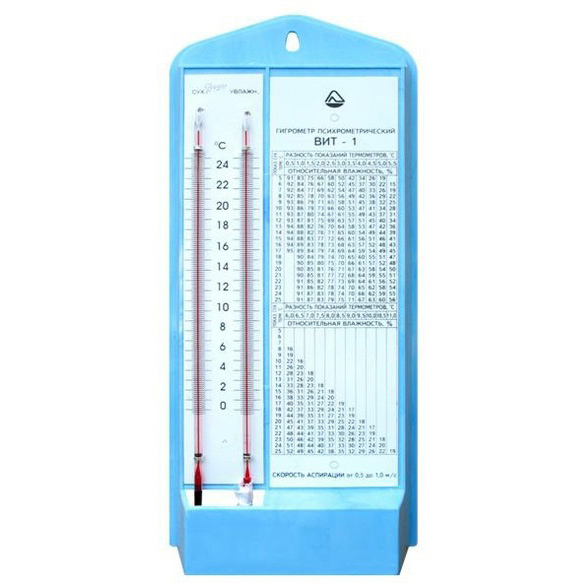 систематическая влажная уборка;
содержание хранилищ в чистоте, в условиях, исключающих возможность появления плесени, насекомых, грызунов, пыли;
свободная циркуляция воздуха;
запрет нахождения в уличной одежде и обуви, хранения и использования пищевых продуктов, курения;
проведение полного обеспыливания не реже 1 раза в год
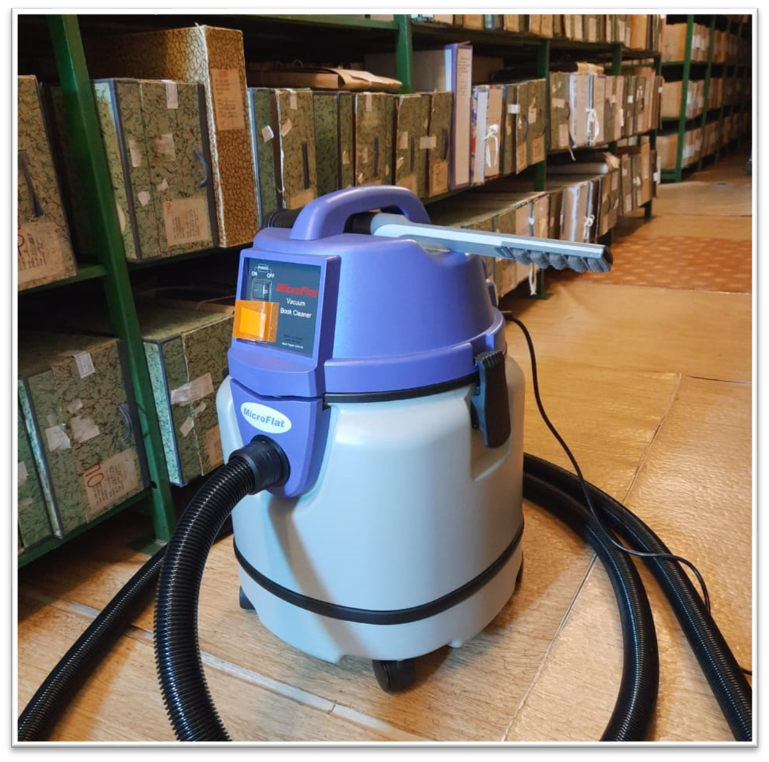 Обеспечение сохранности намокших архивных документов:
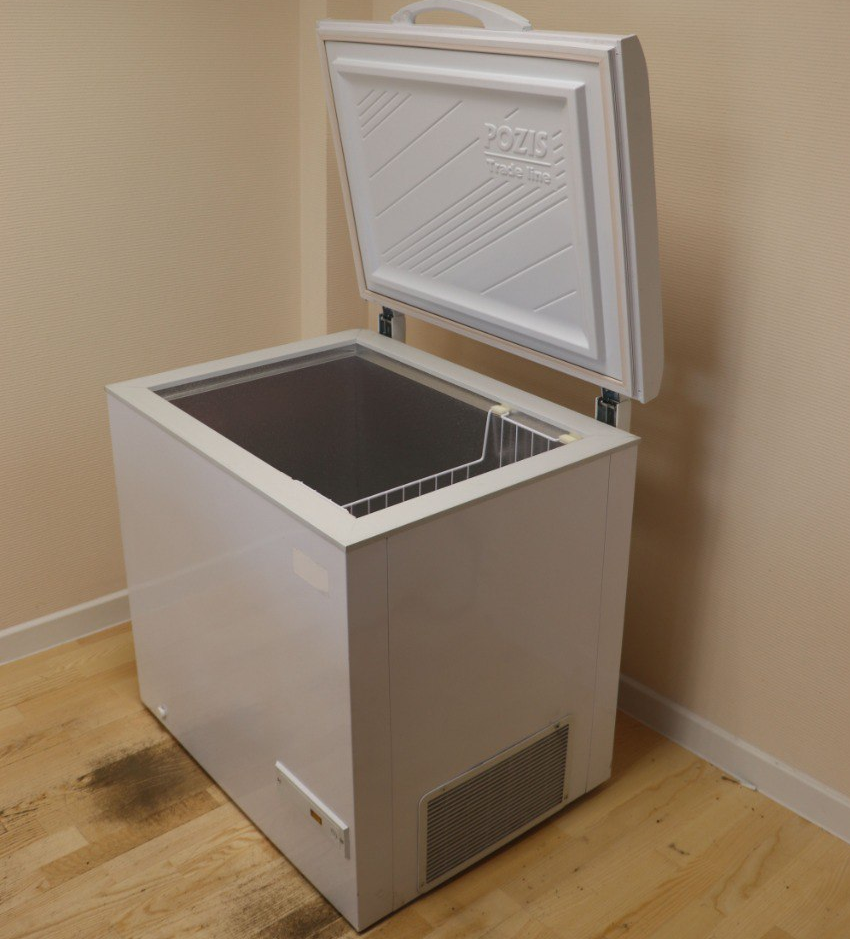 Использование просушки путем вымораживания архивных документов в морозильном ларе.
Восстановительная сушка в сублимационной камере, не дающая возможности для появления  плесени и других биоповреждений.
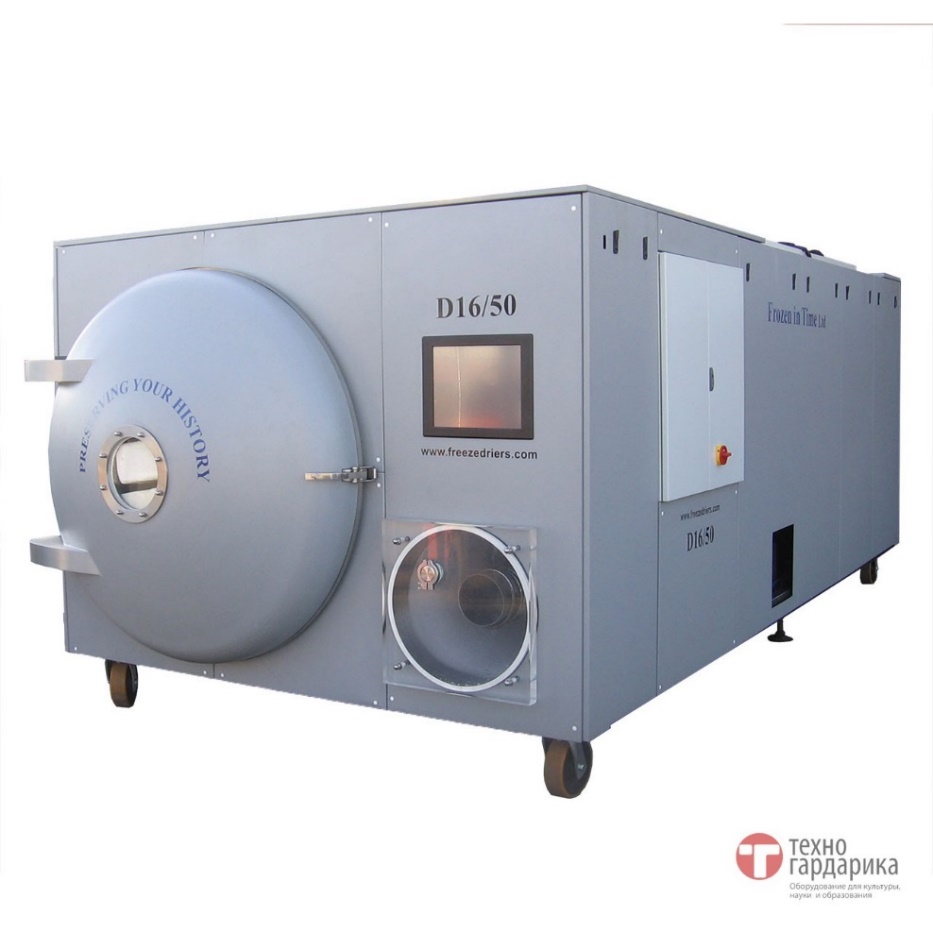 Перспективные направления:
Штрих-кодирование
Внедрение современной технологии для: 
- особо ценных документов,
- наиболее интенсивно используемых документов. 
Система позволяет проследить, где в данную минуту находится дело. Осуществление полного контроля за движением архивных документов и недопущение фактов утраты документов или несанкционированного выноса документов из помещения архива.
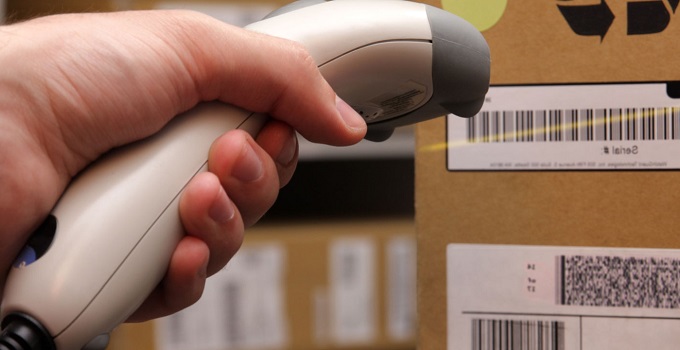 Реставрация документов на бумажных носителях
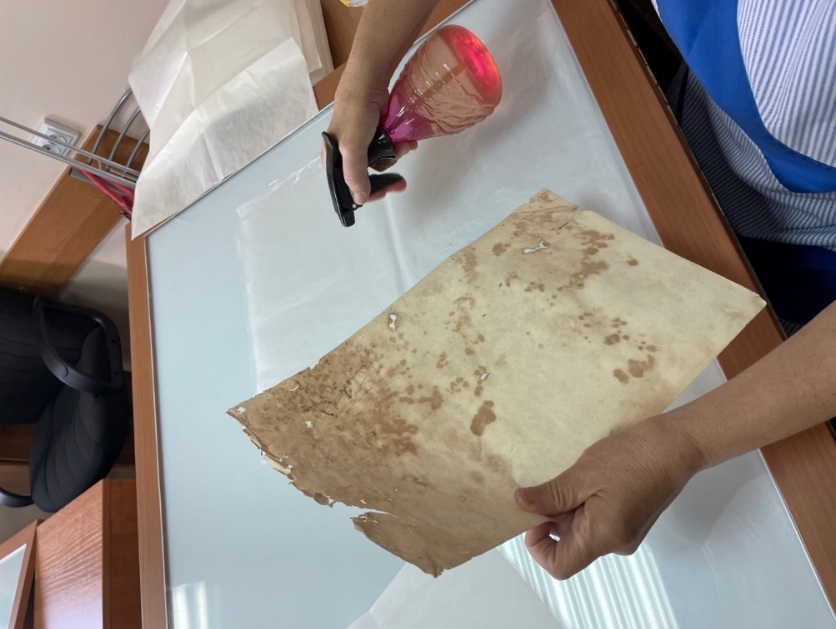 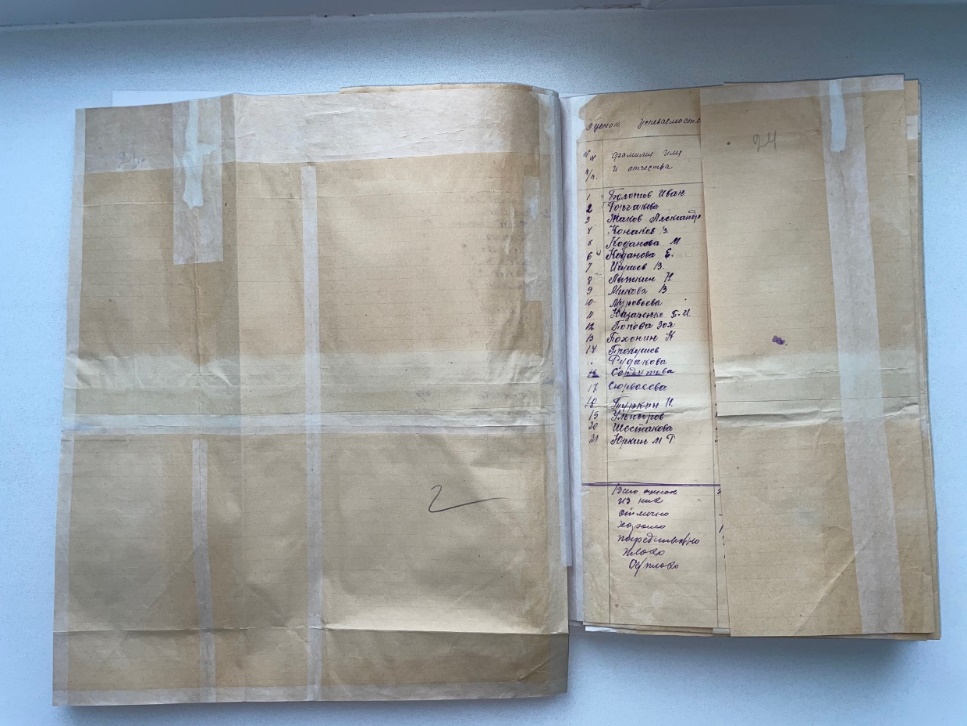 После реставрации
До реставрации
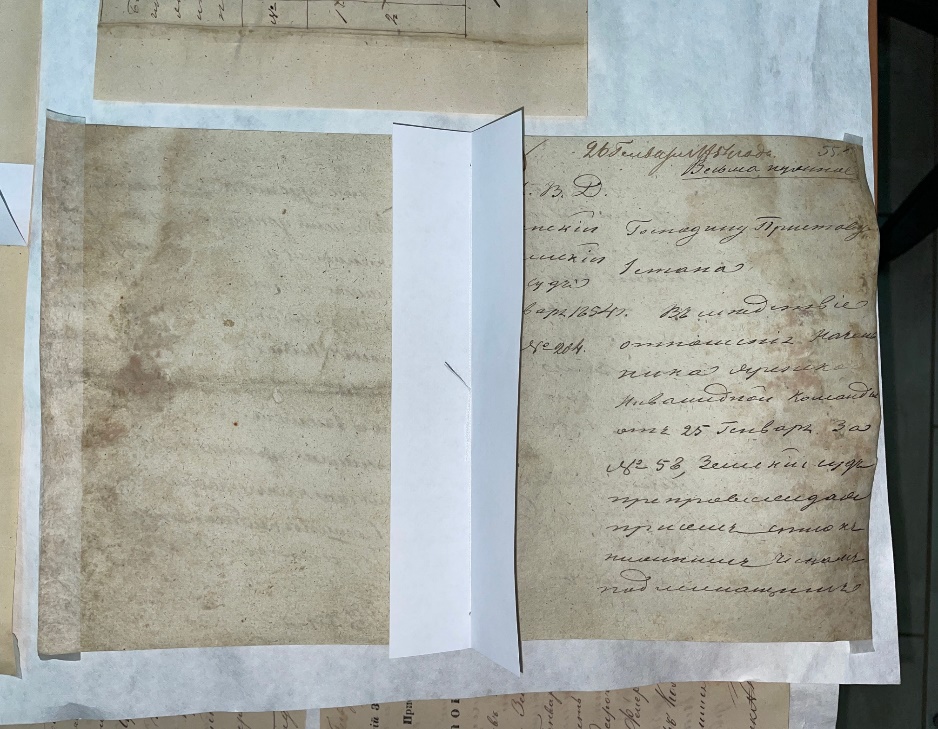 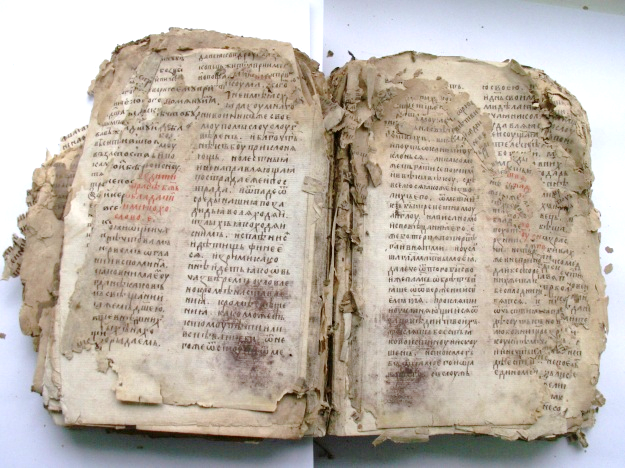 Склеившиеся листы
Картотека физического состояния дел на бумажной основе по буквенно-цифровой индексации (БЦИ)
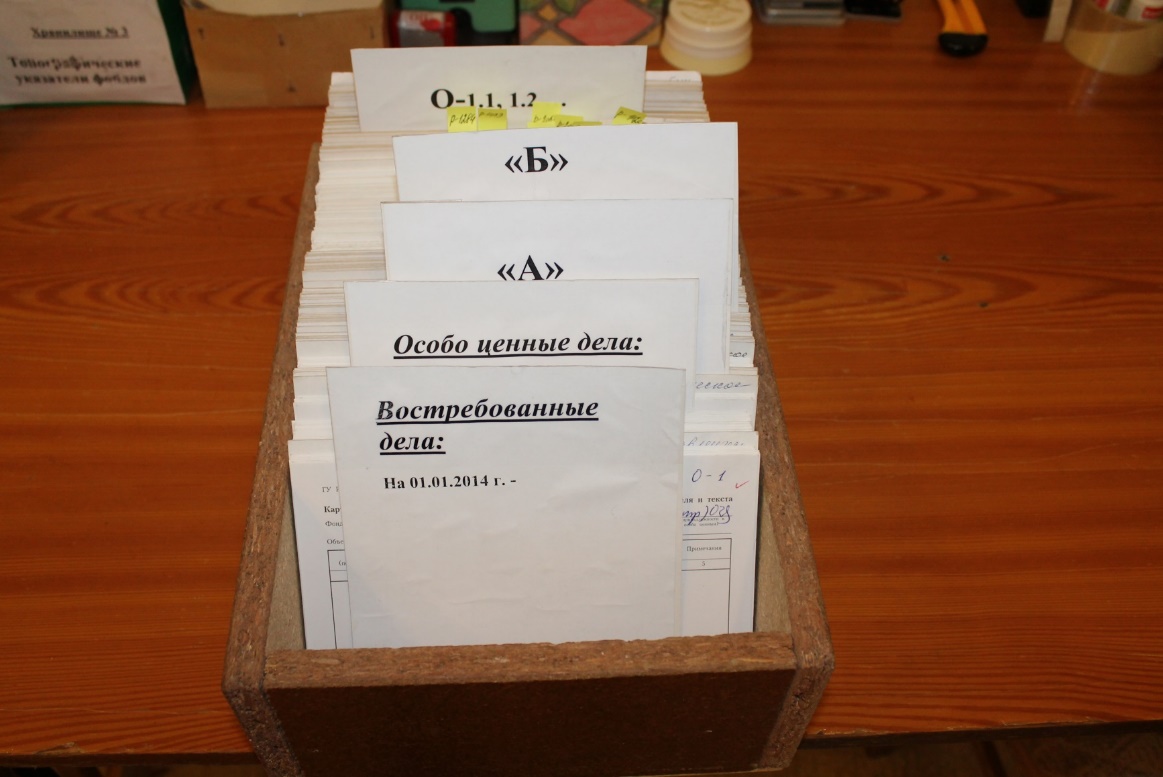 Это возможность своевременно  выявлять: 
     - дела в плохом состоянии,  
     - степень повреждения носителя (бумаги),
     - возможность выдачи дел из хранилищ для использования исследователям, 
     - очередность передачи дел  на реставрацию.
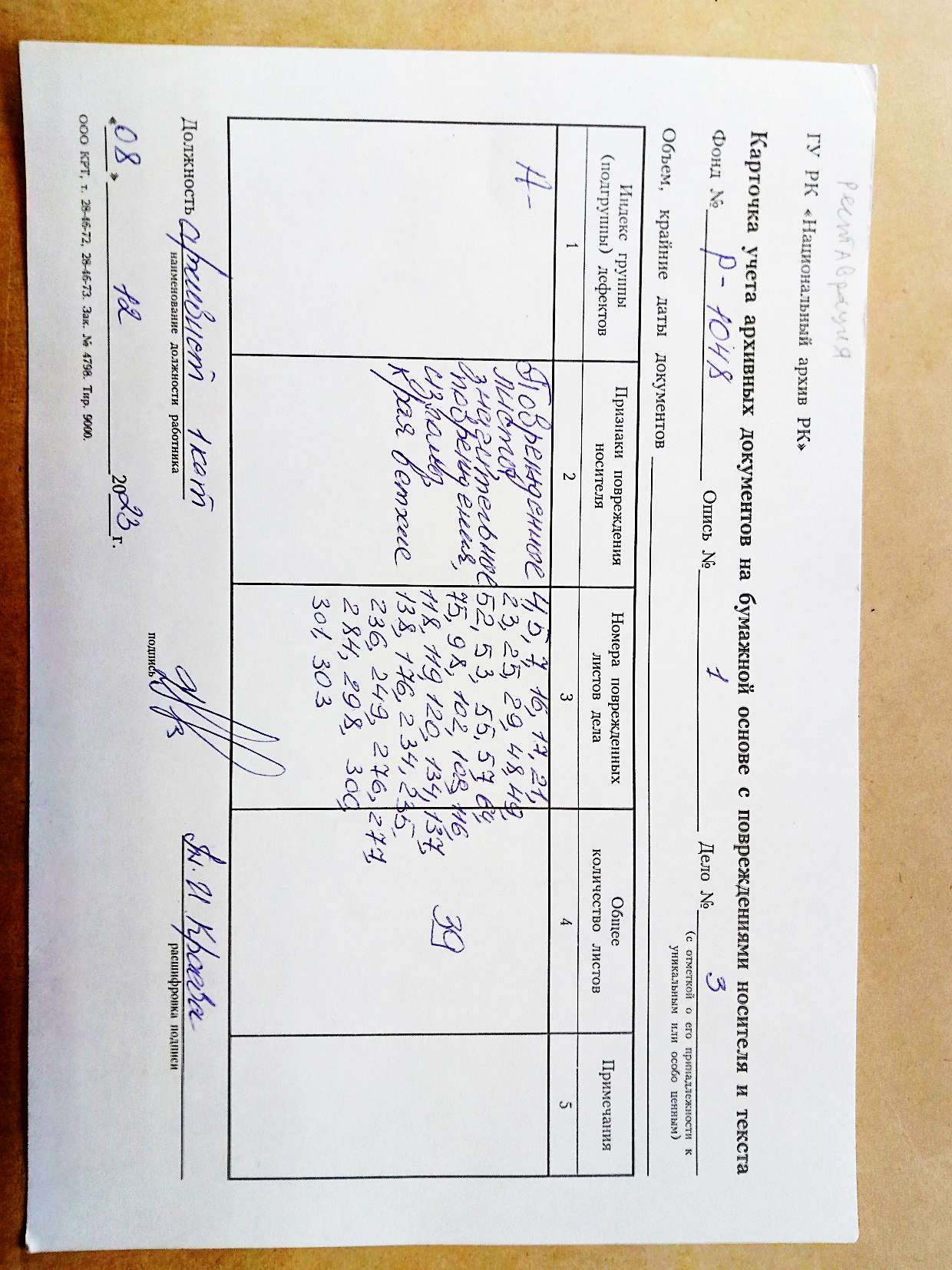 Карточка БЦИ
Карточка составляется на одно дело с отражением повреждений носителя и текста.  На лицевой стороне карточки указываются повреждения носителя и повреждения текста.
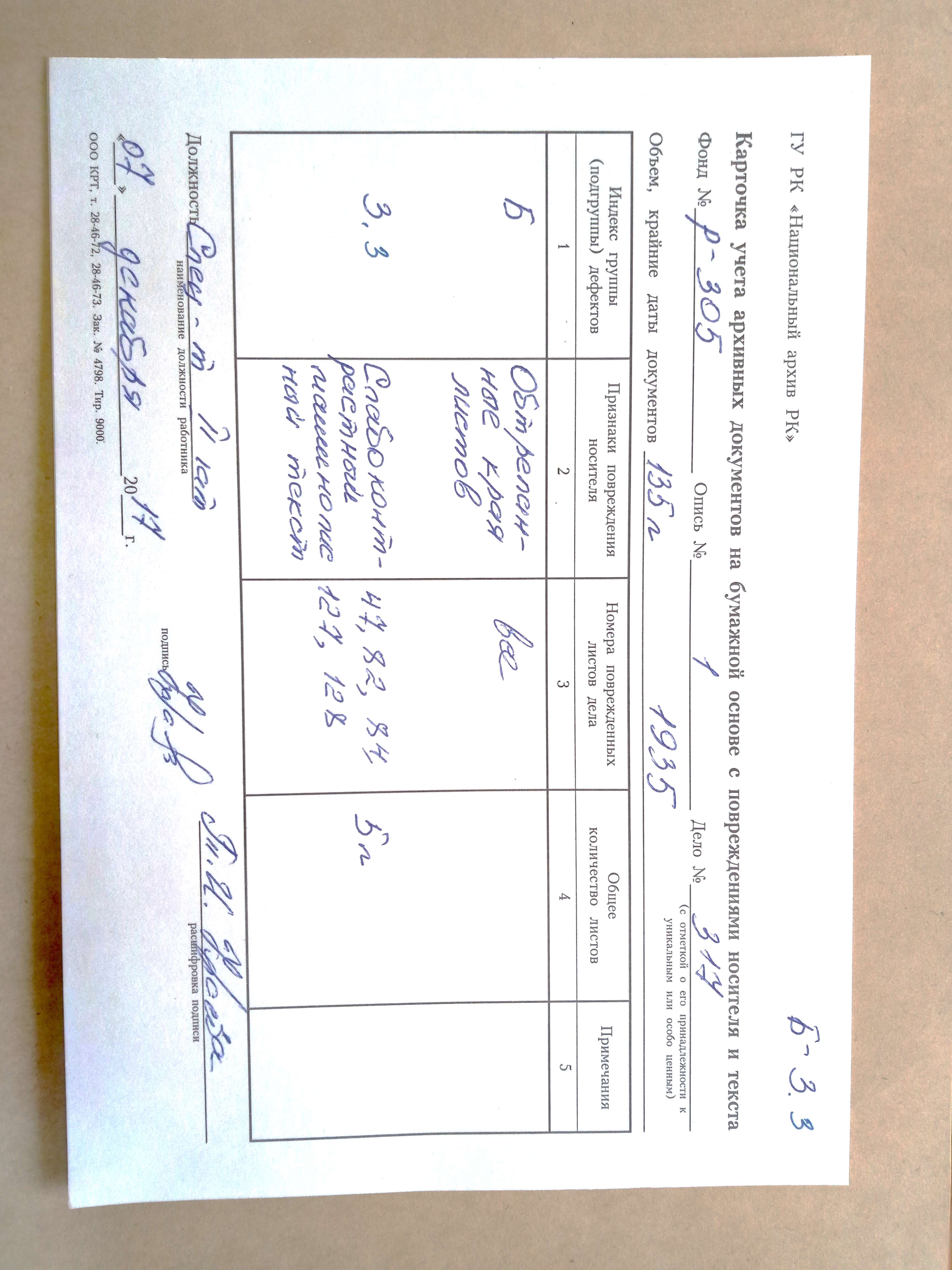 В правом верхнем углу карточки проставляется общий индекс повреждений.
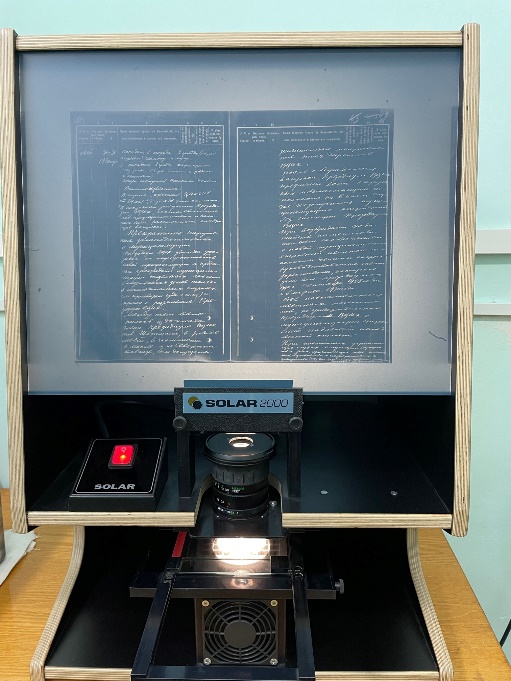 Страховое копирование
Система цифрового микрофильмирования (СОM-система) SMA 105, предназначенная для перевода информации из электронного вида на черно-белую или цветную форматную микрофишу.
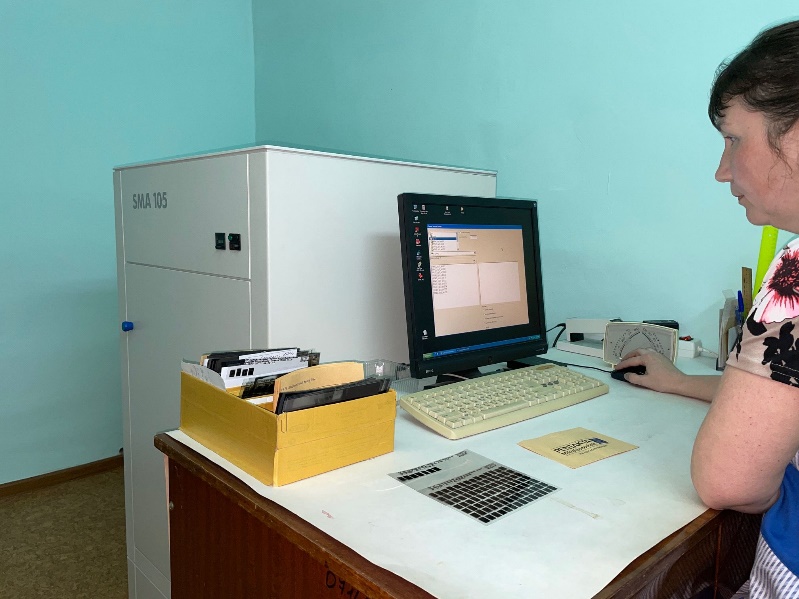 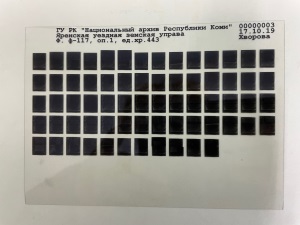 Оцифровка документов
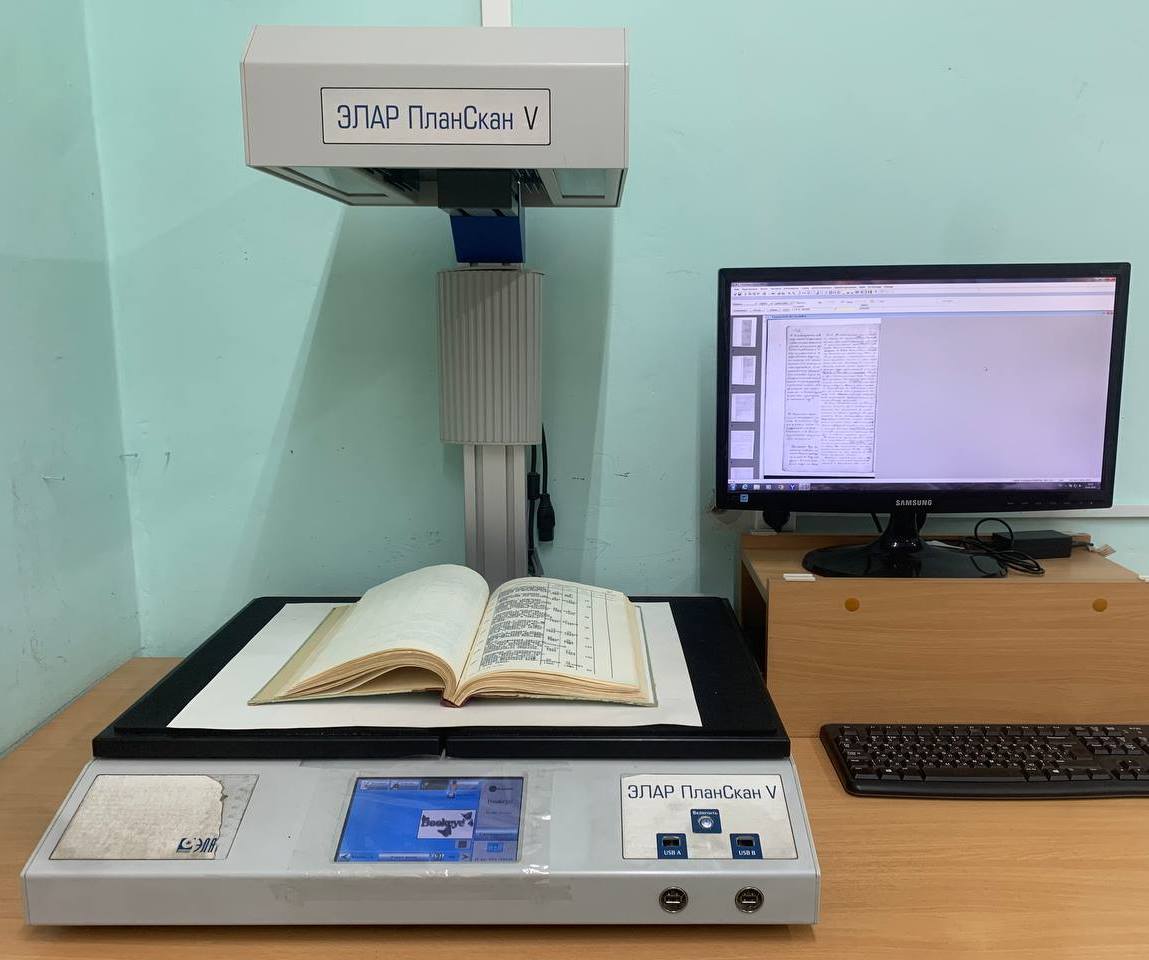 Создание ЭФП  в архиве производится с помощью профессиональных книжных планетарных (бесконтактных) сканеров формата А2, ЭларПланСкан-V
Лаборатория обеспечения сохранности архивных документов
сканеры формата А2 (ЭларПланСкан-V),
компьютеры для ведения учетной документации и работы с сервером.
     На 1 июня 2024 г. в архиве оцифровано 8 590 ед. хр., создано 1 039 460 электронных образа, объемом 2,34 Тб.
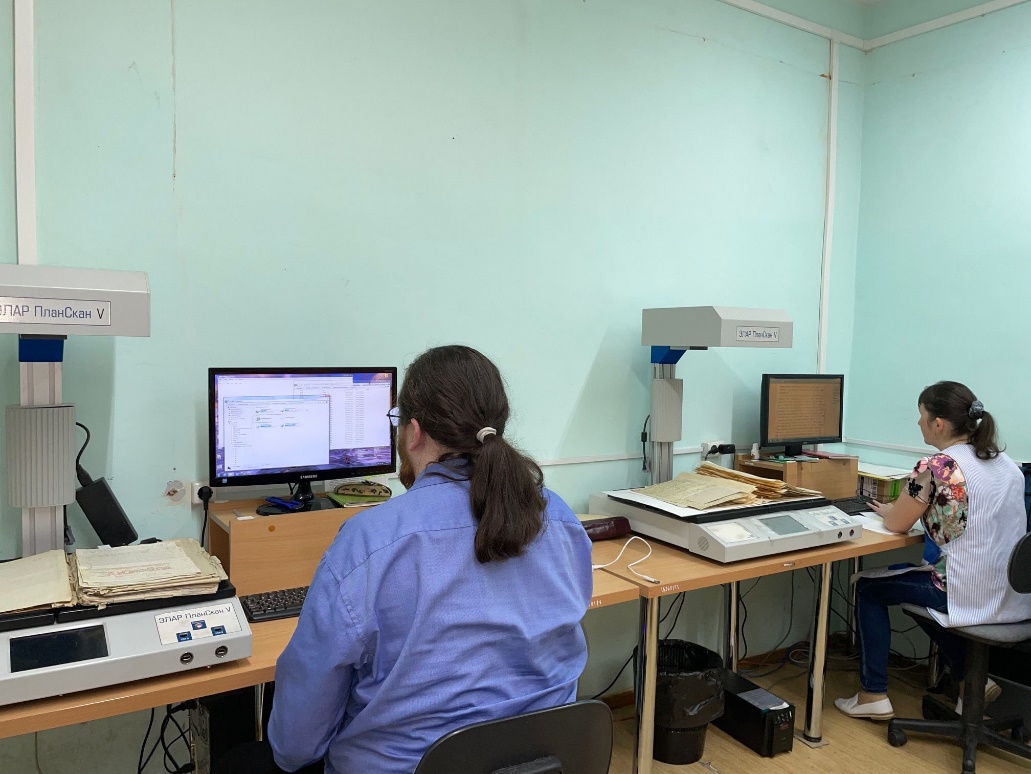 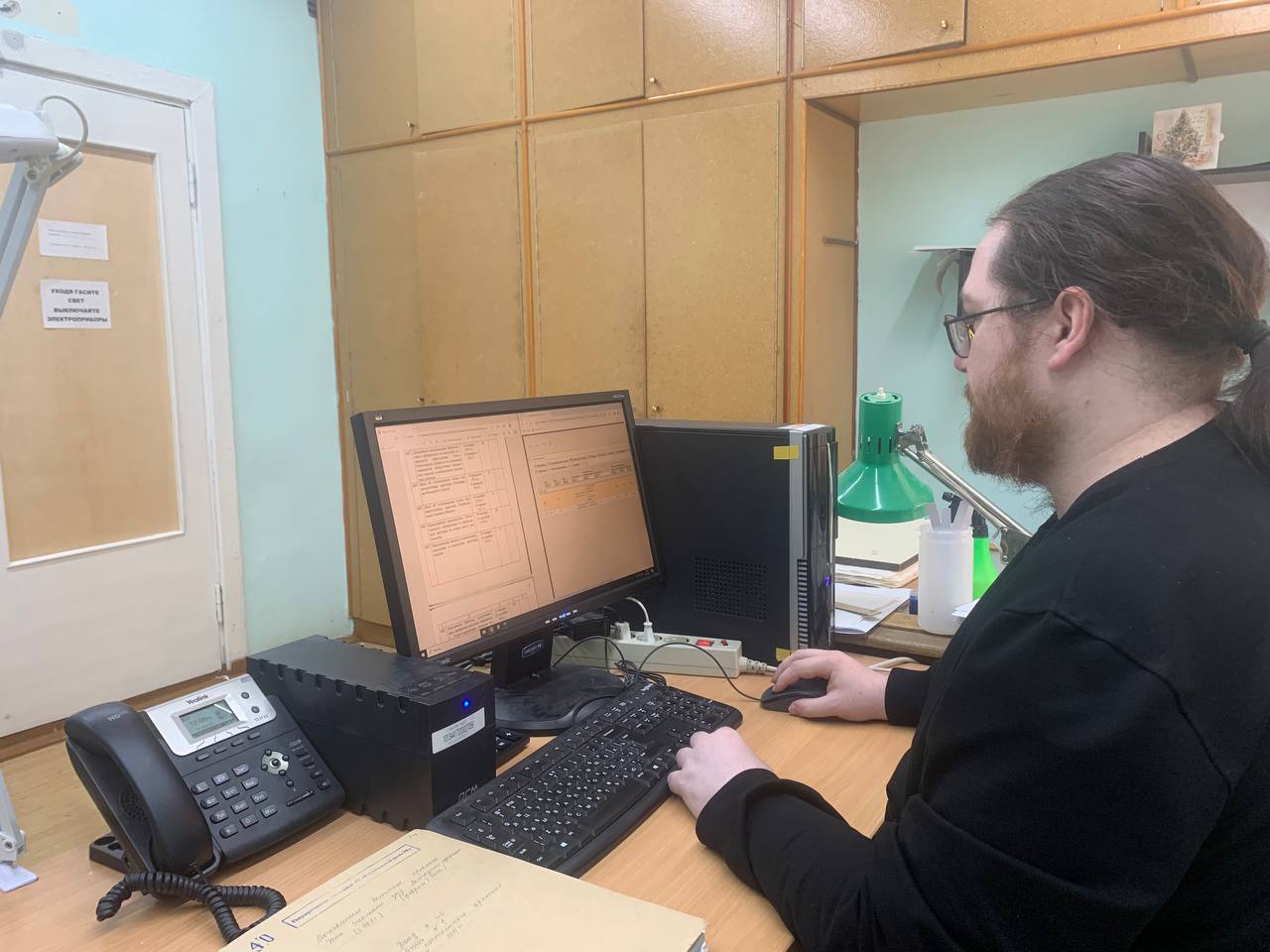 Благодарим за внимание!